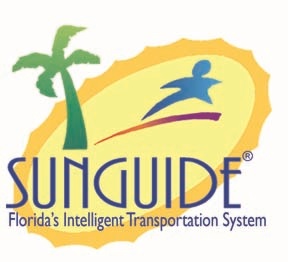 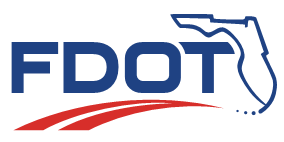 SSUG 8-13-20
1
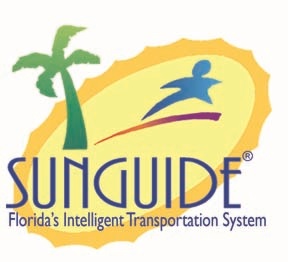 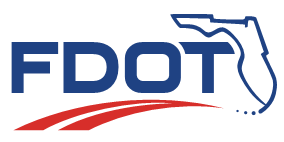 SG-5267: “Thru Lanes” Lane Type
Kelly Kinney
2
SunGuide Lane Type
Thru lane behave almost identically to General Purpose lanes with a few exceptions: 
The lane name 
Response plan 511/Email
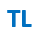 SunGuide Software Users Group
8/13/20
3
Response Plan DMS Message
Thru Lane will be treated as a travel lane for DMS message generation.
TADMS and LSDMS would not be included in Response Plan
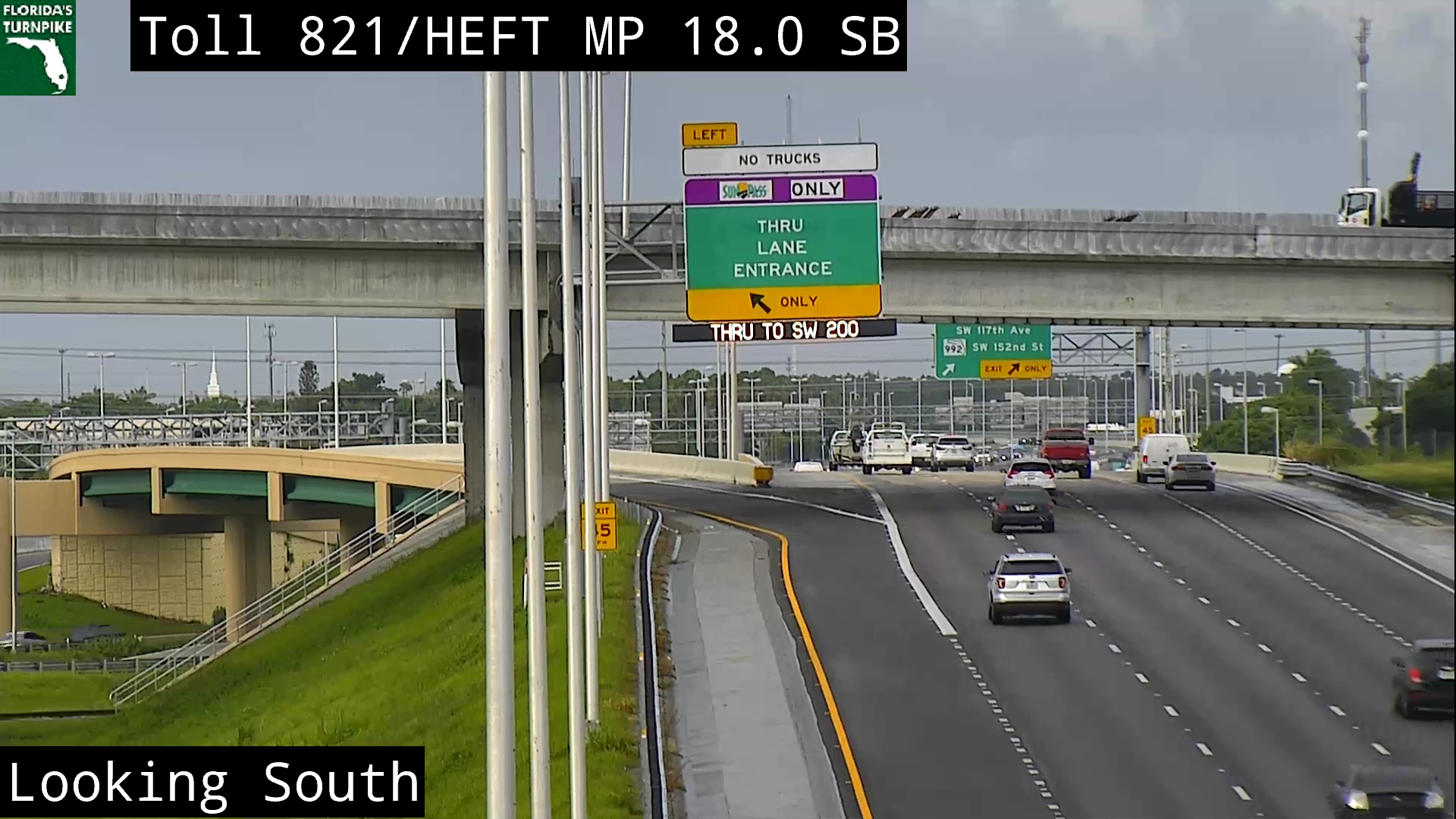 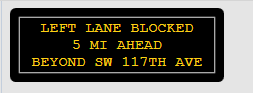 4
8/13/20
SunGuide Software Users Group
Response Plan 511 and Email
511 publish message- mimic an EL blockage
Example: Thru Lane and 2 Left Lanes Blocked
Email message- mimic an EL blockage
Example: Thru Lane and 2 Left Lanes Blocked
Reporting- 
Include “Thru Lane” type in drop down for “Worst Lane Blockage”
5
QUESTIONS?
6
SG-3336: Automatically select associated event in alert handling dialog
Tucker Brown
SunGuide Software Users Group
08/13/20
7
Current Situation and Proposed Enhancement
When handling and FHP update alert, the user is still required to pick the associated event, even if previously associated.

Proposed Enhancement
Since the Event Id is already known, auto-select the event to allow a fast selection and association to the event.
8
SunGuide Software Users Group
08/13/20
QUESTIONS?
9
SG-5251: Wrong Way Device – Incorrect images displayed in SunGuide with Alert
Tucker Brown
SunGuide Software Users Group
08/13/20
10
Proposed Enhancement
Issue: Only one alert can exist on a WWD device at any time. If another alert comes in, the images are overwritten with the newer ones but no new alert is generated.

Previously discussed at SSUG but additional options suggested by the SSUG
11
08/13/20
SunGuide Software Users Group
Proposed Enhancement
Allow multiple “active” alerts on the same device at the same time

Multiple alerts are presented to the user. 

Images should not overwrite older images until the alert is resolved.

Should there be a configurable amount of time where duplicate alerts are suppressed? (Multiple emergency vehicles going through the same detection area in a short amount of time)?
12
08/13/20
SunGuide Software Users Group
QUESTIONS?
13